Support de formation administrateur
Tout savoir sur le module     Préparation Paie
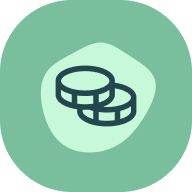 Dernière mise à jour
Septembre 2024
Objectifs de la formation
A l’issue de la formation, les administrateurs seront capables de :
Préparer et traiter les éléments variables de paie
Générer les fichiers d’export pour le traitement en paie
Générer les imports de bulletins de salaire
Programme de la formation
Les fonctionnalités de votre module
Générer le fichier d’export des absences
Générer le fichier d’export des heures 
Générer la grille des éléments variables de paie 
Générer le fichier des titres restaurants 
Importer les bulletins de salaires
L’espace admiN
Identifier les types d’absences à exporter et renseigner les codes des rubriques de paie 
Identifier les heures à exporter et renseigner les codes des rubriques de paie pour les heures supplémentaires et complémentaires 
Paramétrer les titres restaurant 
Créer une grille des éléments variables de paie
Les fonctionnalités de votre module
01
Générer le fichier d’export des absences
LE FICHIER D'EXPORT DES ABSENCES
GENERER LE FICHIER
Accès: Menu > Préparation Paie > Export paie absences
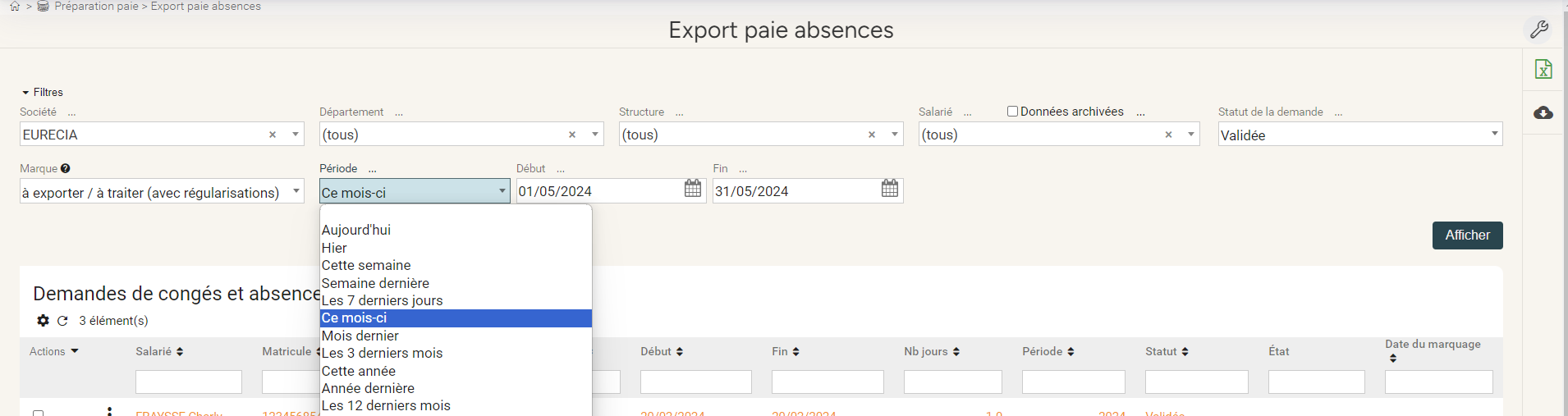 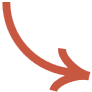 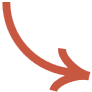 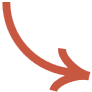 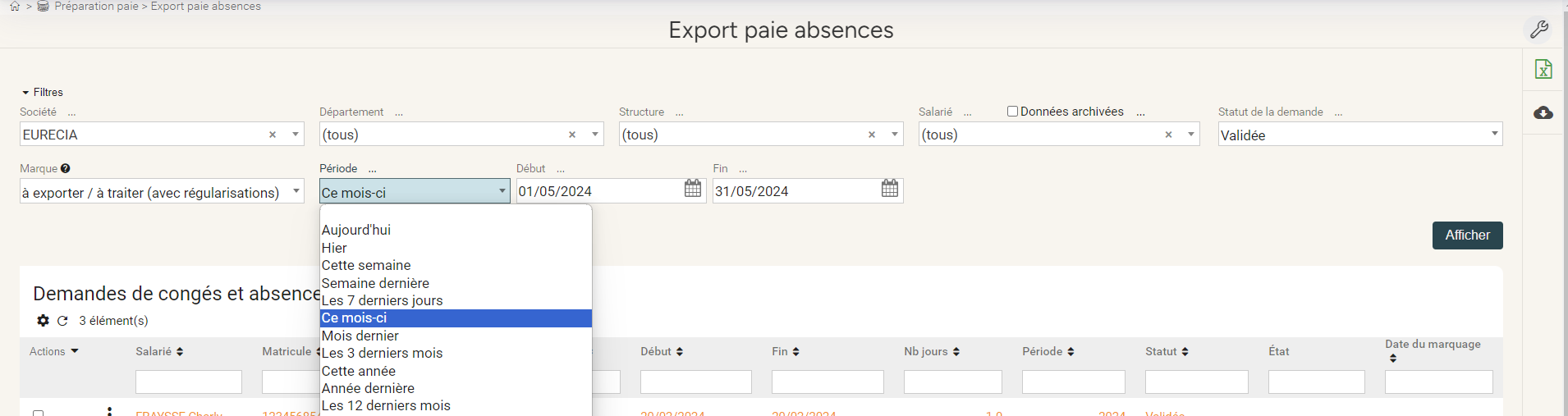 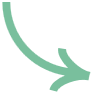 Génère le fichier des absences au format Excel (permet de contrôler)
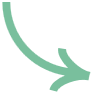 Génère le fichier des absences au format attendu par le logiciel de paie
LE FICHIER D'EXPORT DES ABSENCES
MARQUER Les données
Accès: Menu > Préparation Paie > Export paie absences
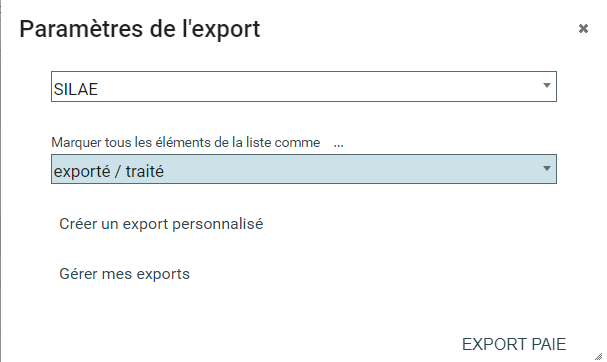 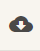 Le marquage permet de "tamponner" virtuellement les absences exportées dans le logiciel de paie ainsi que les titres restaurant
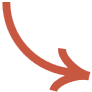 Générer le fichier d’export des heures
LE FICHIER D'EXPORT DES HEURES SUPPLEMENTAIRES /HEURES COMPLEMENTAIRES
GENERER LE FICHIER
Accès: Menu > Préparation Paie > Export des heures pour paie
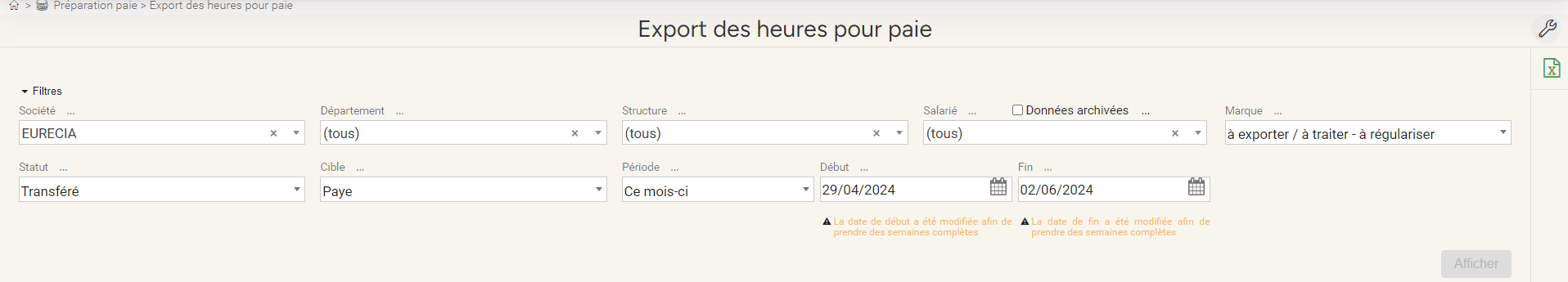 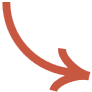 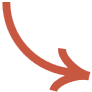 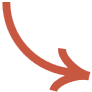 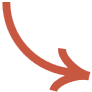 Ce menu présente les heures supplémentaires travaillées, issues des feuilles de temps (module temps et activités si vous l’avez).
Le statut et la cible sont issues des actions effectuées sur les feuilles de temps.
Le fichier généré à partir de ce menu relèvera les heures supplémentaires renseignées dans les feuilles de temps validées, et dont l’action « transférer » a été effectuée en destination de la paie.
C’est un fichier excel uniquement.
LE FICHIER D'EXPORT DES HS/HC
MARQUER les données
Accès: Menu > Préparation Paie > Export des heures pour paie
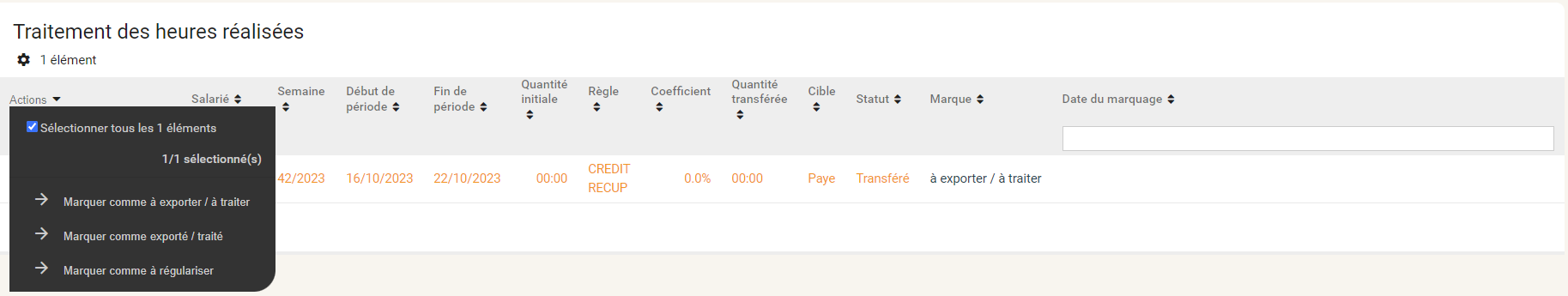 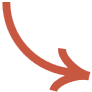 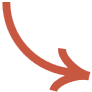 Ici aussi, le marquage permet de "tamponner" virtuellement les heures exportées dans votre fichier.
Générer la grille des éléments variables de paie
LA GRILLE DES ELEMENTS VARIABLES DE PAIE
Générer la grille mensuellement
Accès : Menu > Préparation Paie > Saisie éléments variables paie
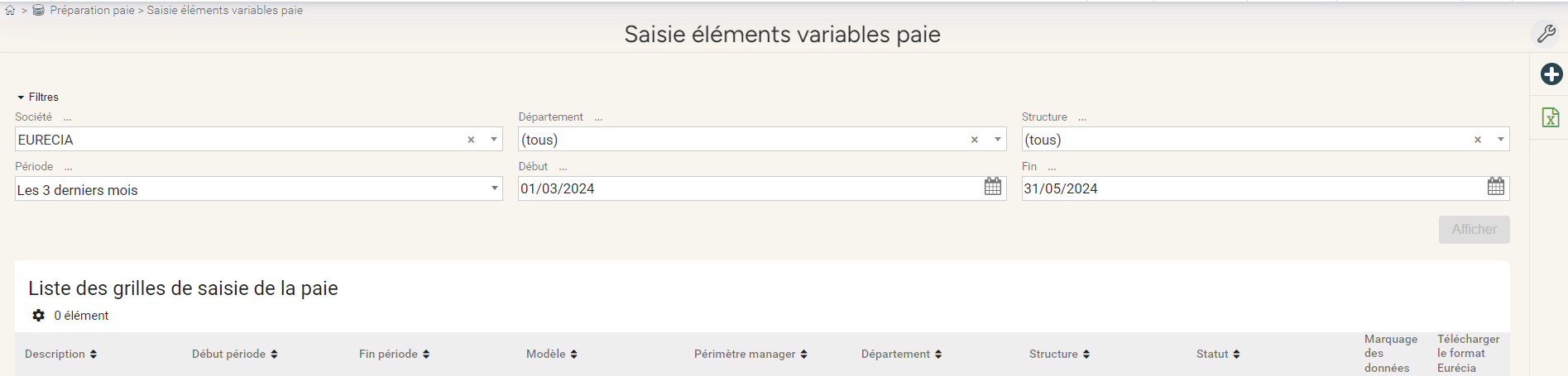 LA GRILLE DES ELEMENTS VARIABLES DE PAIE
Générer la grille mensuellement
Accès : Menu > Préparation Paie > Saisie éléments variables paie
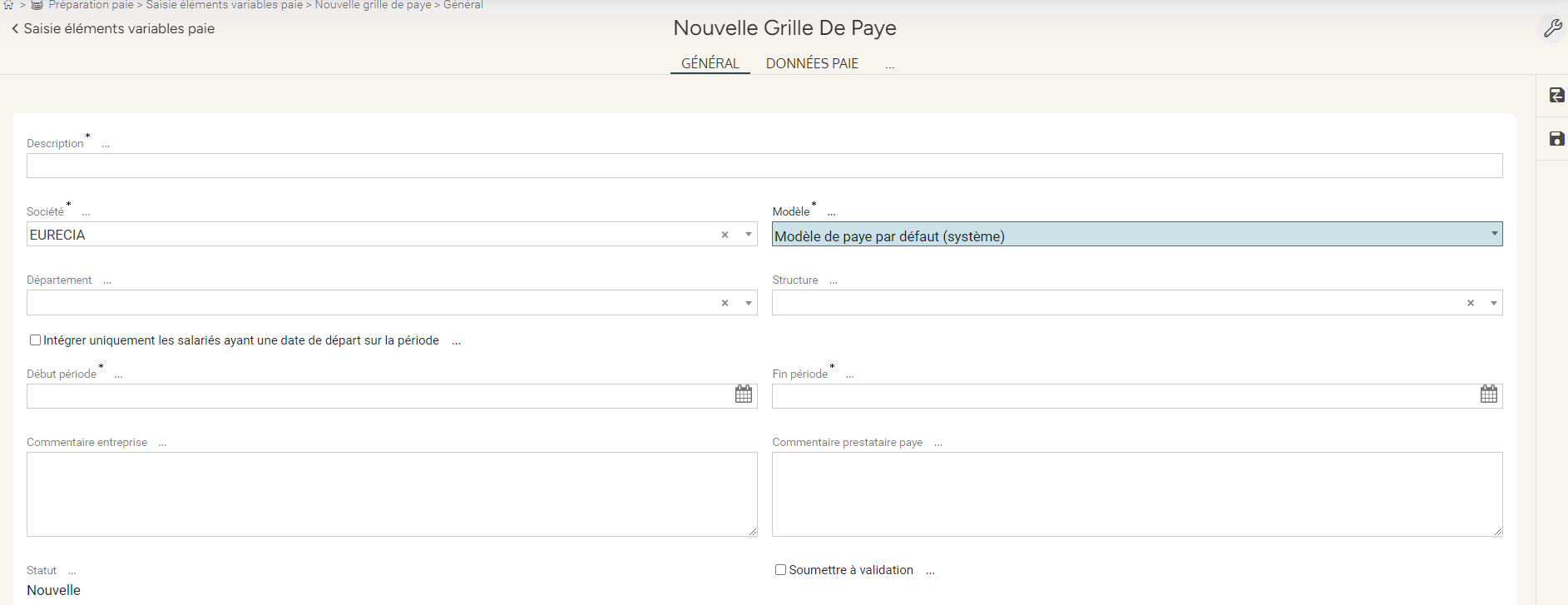 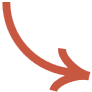 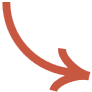 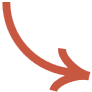 LA GRILLE DES ELEMENTS VARIABLES DE PAIE
Alimenter la grille des éléments variables de paie
Accès : Menu > Préparation Paie > Saisie éléments variables paie
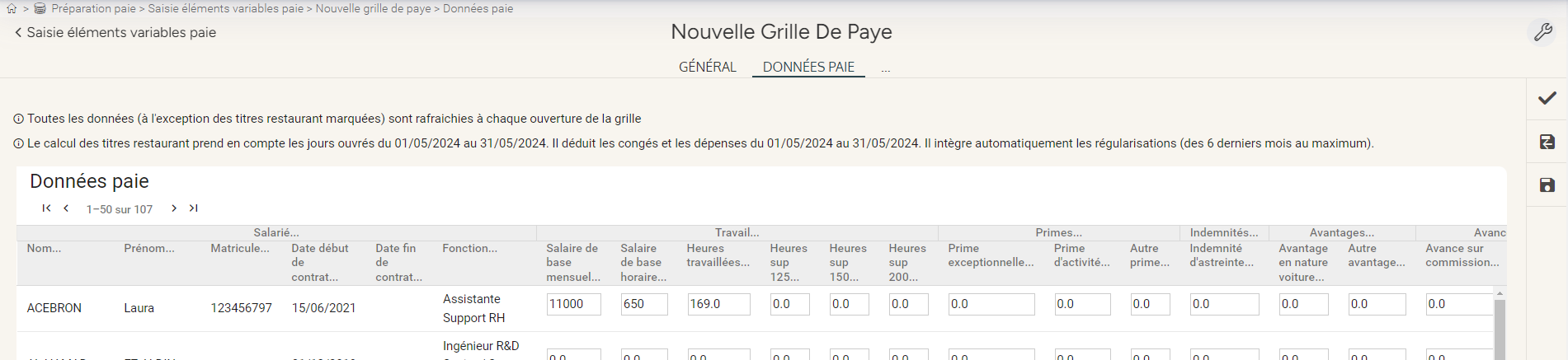 Les données remontent automatiquement de la plateforme et/ou sont alimentées manuellement en fonction du paramétrage des champs de paie et de la souscription ou non au module Portail RH.
LA GRILLE DES ELEMENTS VARIABLES DE PAIE
Marquer les éléments variables de paie
Accès : Menu > Préparation Paie > Saisie éléments variables paie
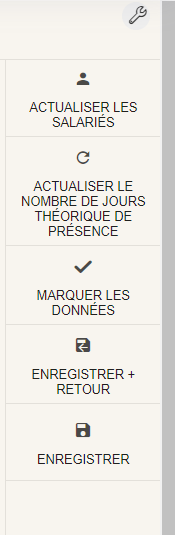 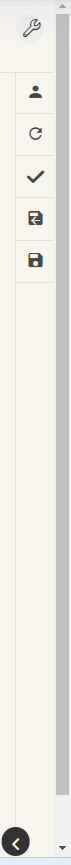 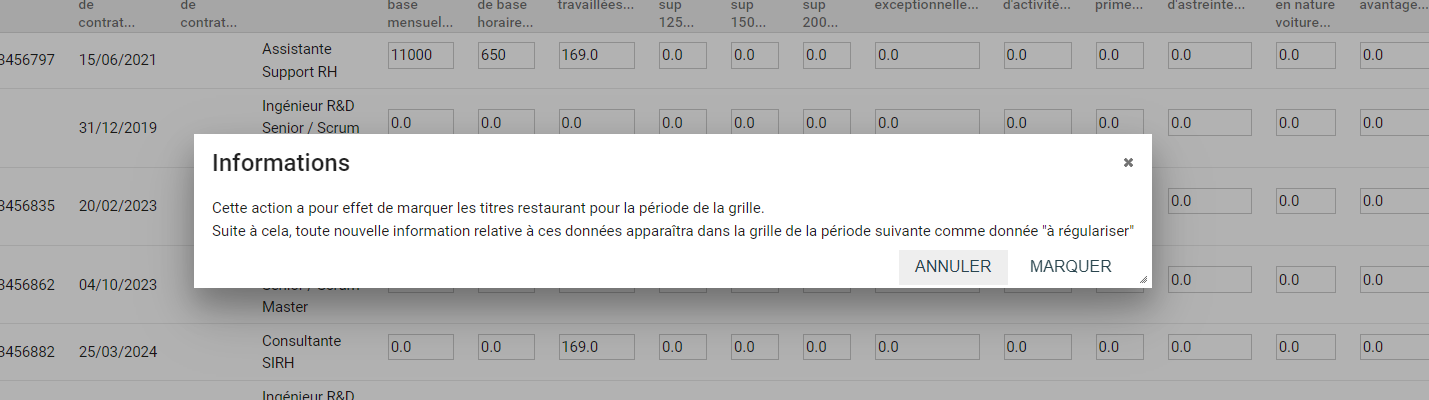 Le marquage des données permet de "tamponner" virtuellement les éléments suivants :
Les congés et absences
Les heures supplémentaires et complémentaires
Les titres restaurant
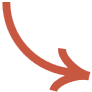 LA GRILLE DES ELEMENTS VARIABLES DE PAIE
valider la grille de paie
Accès : Menu > Préparation Paie > Saisie éléments variables paie
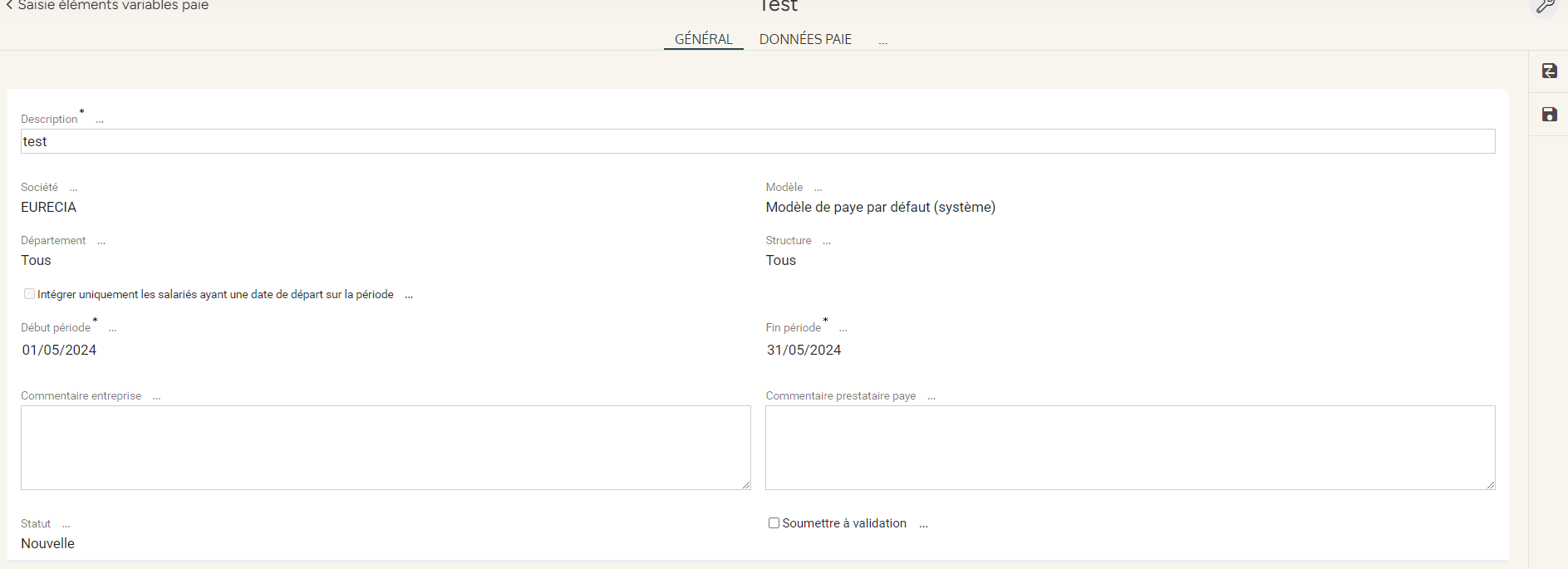 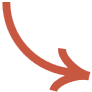 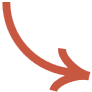 LA GRILLE DES ELEMENTS VARIABLES DE PAIE
valider la grille de paie
Accès : Menu > Préparation Paie > Saisie éléments variables paie
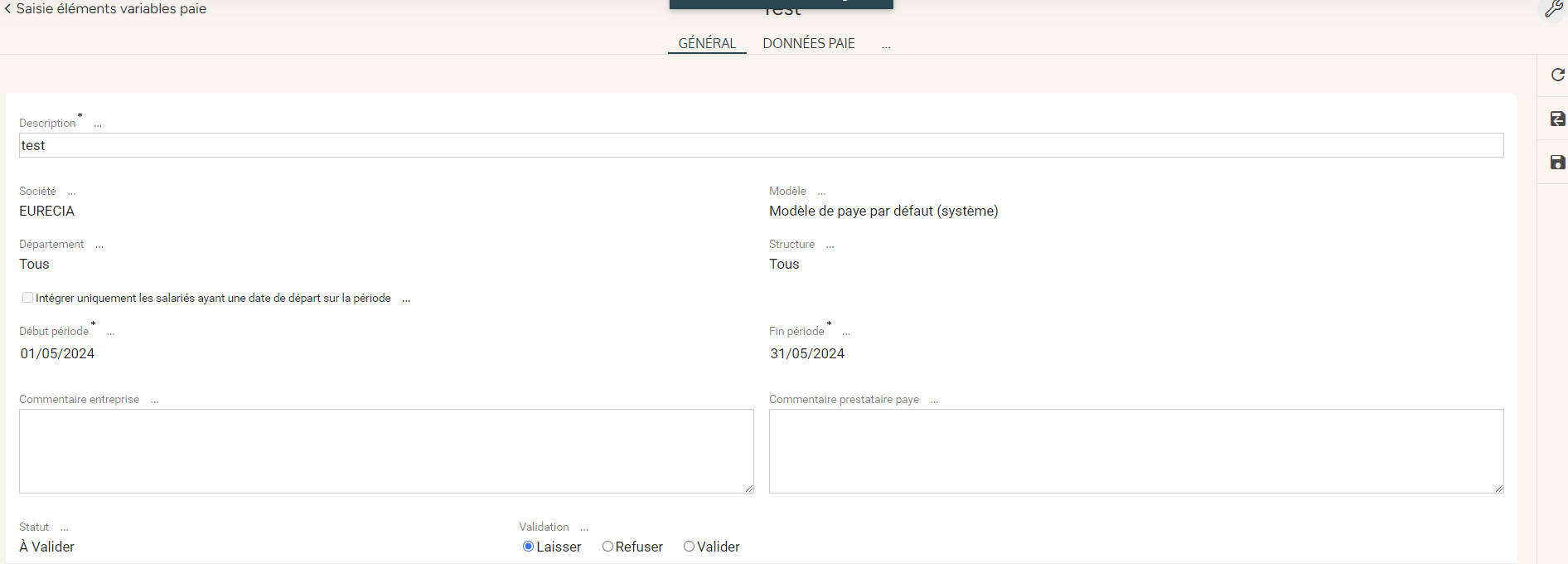 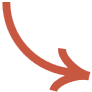 Valider la grille permet de couper les liens entre la grille et la fiche salarié. 
Toute nouvelle modification sur la fiche ne sera pas reprise dans cette grille
Toute nouvelle modification de la grille ne sera pas reprise sur la fiche salarié
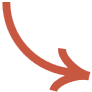 Générer le fichier des titres restaurants
LE FICHIER DES TITRES RESTAURANTS
GENERER LE FICHIER
Accès : Menu > Préparation Paie > Titres Restaurant
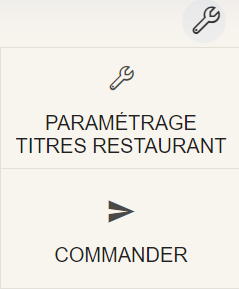 Permet de générer les fichiers suivants :
Feuilles d’émargement avec le détail des déductions
Fichier de commande au format attendu par le fournisseur
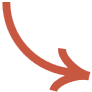 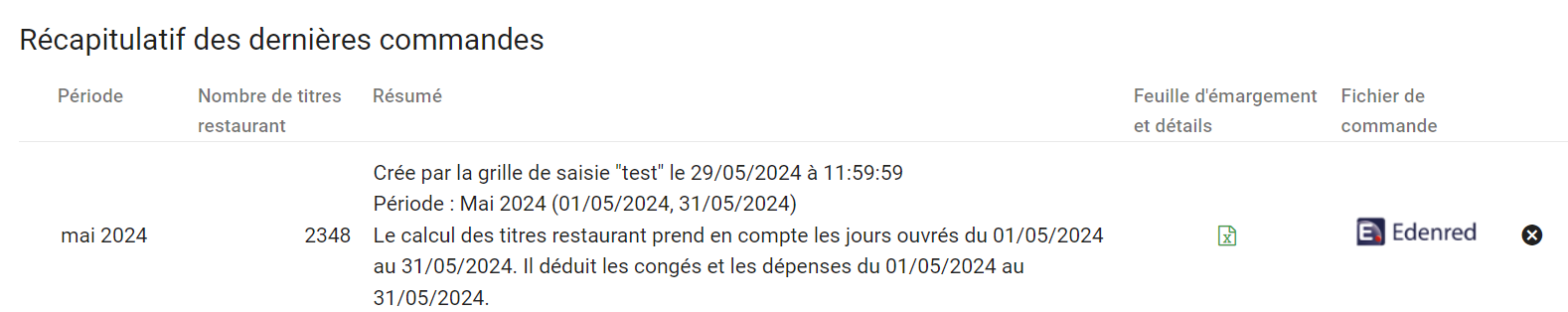 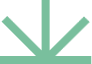 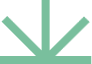 Importer les bulletins de salaires
IMPORTER LES BULLETINS DE SALAIRES
Accès : Menu > Préparation Paie > Import des bulletins de salaires
Prérequis
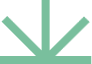 Pour chaque salarié, le numéro de sécurité sociale, le nom et prénom doivent être renseignés à l’identique sur le bulletin de salaire et Eurécia.
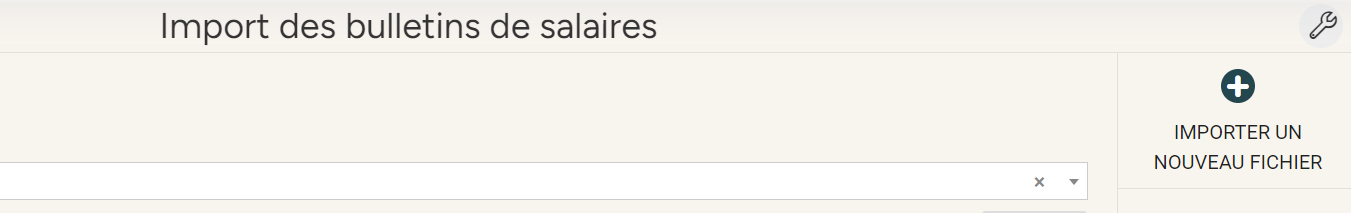 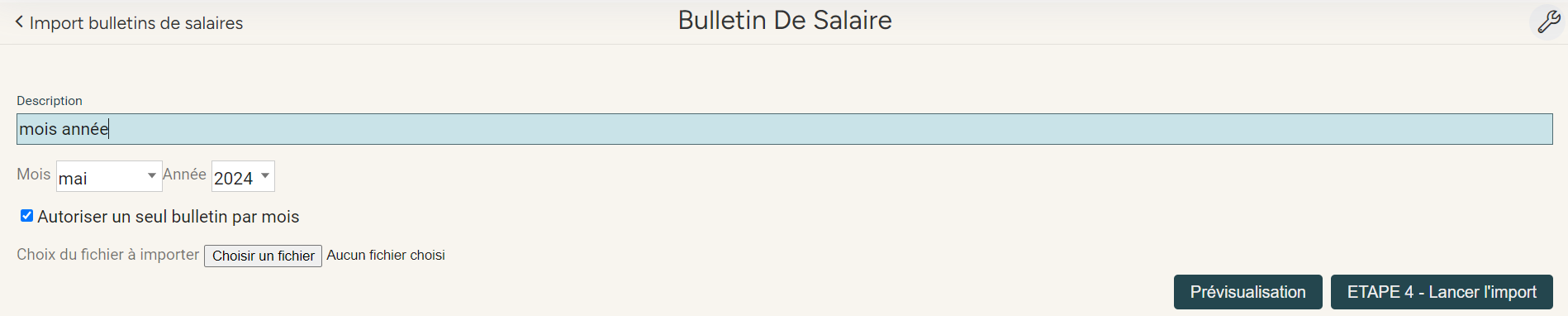 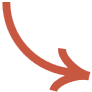 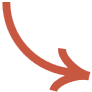 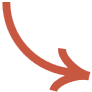 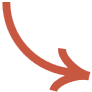 L’espace Admin
02
Identifier les types d’absences à exporter
LES TYPES D’ABSENCE A EXPORTER
IDENTIFIER LES TYPES D’ABSENCES à EXPORTER Et renseigner les codes DES rubriques de paie
Accès : Menu > Espace Admin > Congés & Absences > Types de congés et absences
Sélectionner le type de congé ou absence concerné, puis renseigner les codes au niveau de l’encart « Export paie »
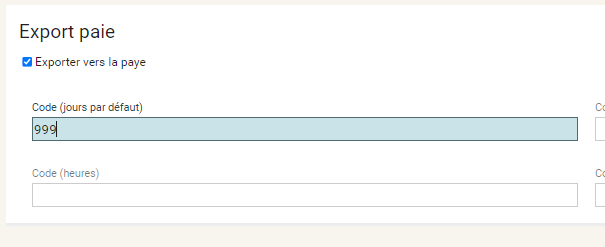 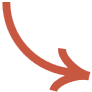 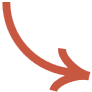 Varie en fonction de votre logiciel de paie
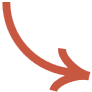 Identifier les heures à exporter
LES HEURES SUPPLEMENTAIRES ET COMPLEMENTAIRES
IDENTIFIER LES heures à EXPORTER Et renseigner les codes DES rubriques de paie
Accès : Menu > Espace Admin > Paramètres généraux > Profils d’heures supplémentaires
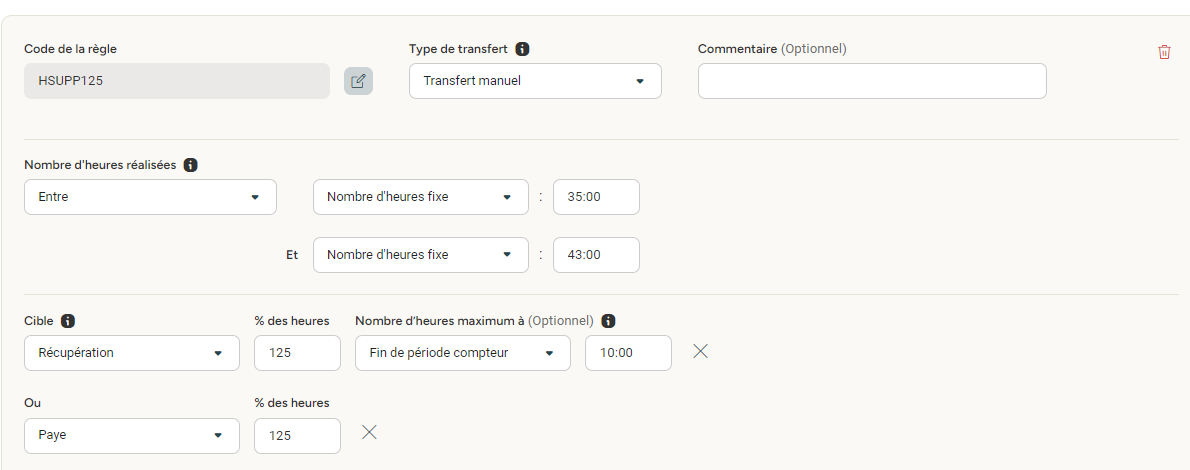 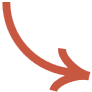 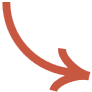 Paramétrer les titres restaurant
PARAMETRER LES TITRES RESTAURANTS
PARAMETRER LES REGLES DE GESTION ET LE  FOURNISSEUR
Accès : Menu > Préparation Paie > Titres restaurants
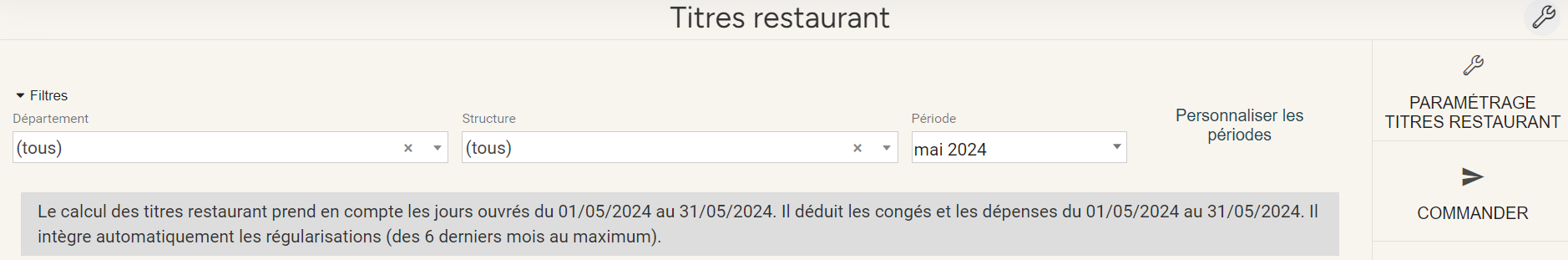 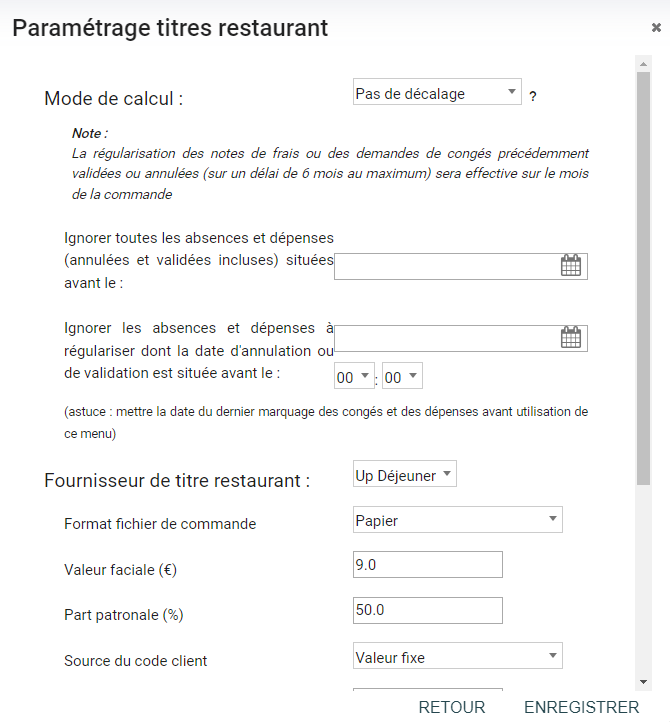 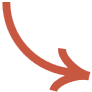 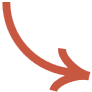 Créer une grille des éléments variables de paie
CRÉER UNE GRILLE DES ELEMENTS VARIABLES DE PAIE
CRÉER LES CHAMPS DE LA GRILLE
Accès : Menu > Espace Admin > Congés et Absences > Eléments variables de paie > Définition des champs
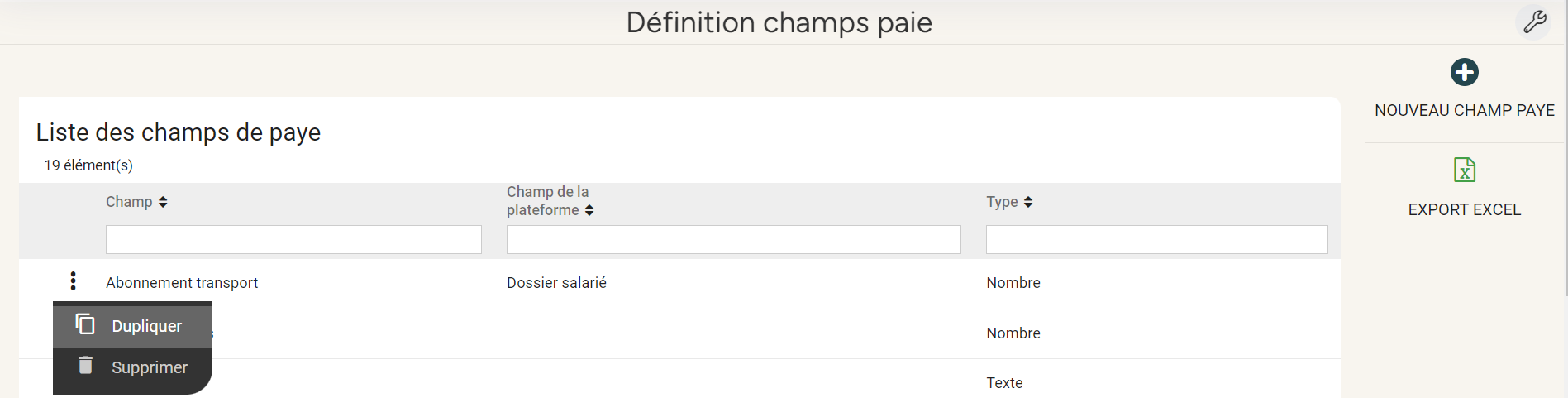 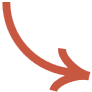 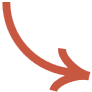 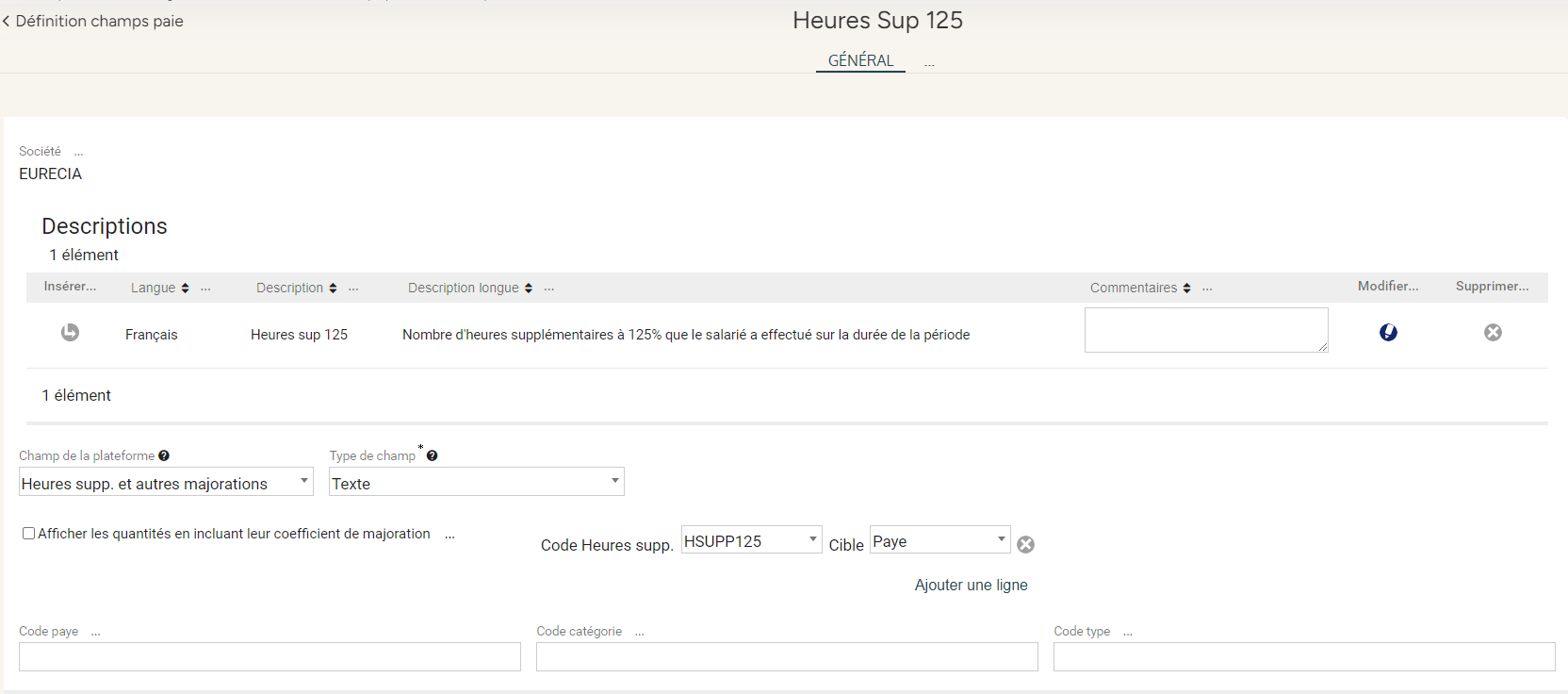 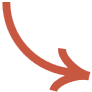 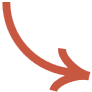 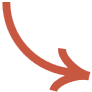 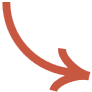 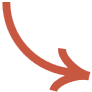 CRÉER UNE GRILLE DES ELEMENTS VARIABLES DE PAIE
CRÉER le modèle de GRILLE
Accès : Menu > Espace Admin > Congés et Absences > Eléments variables de paie > Modèles de grilles
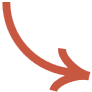 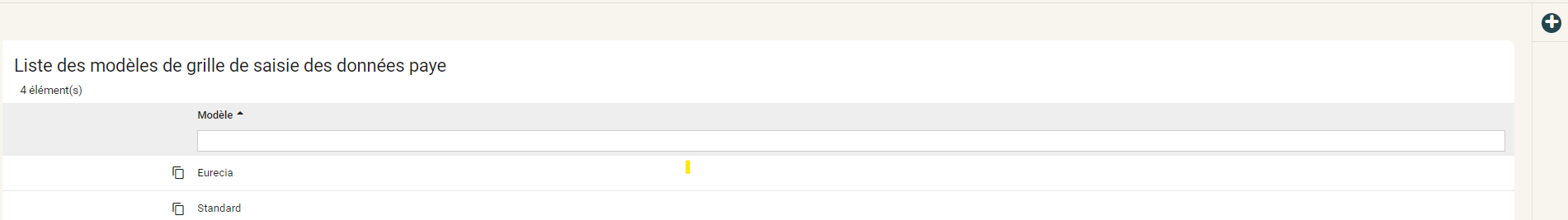 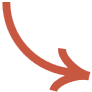 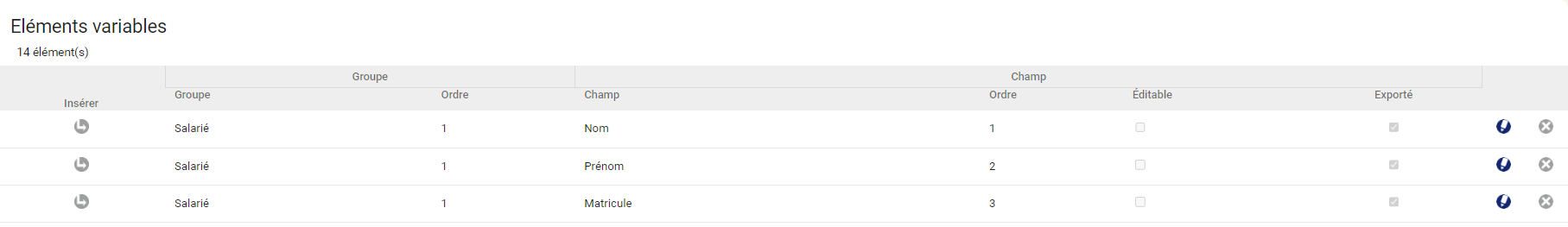 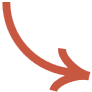 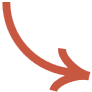 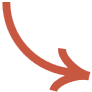 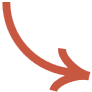 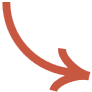 Permet d’ajouter un champ de paie
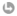 Permet de modifier un champ de paie
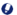 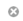 Permet de supprimer un champ de paie
CRÉER UNE GRILLE DES ELEMENTS VARIABLES DE PAIE
CRÉER le modèle de GRILLE
Accès : Menu > Espace Admin > Congés et Absences > Eléments variables de paie > Modèles de grilles
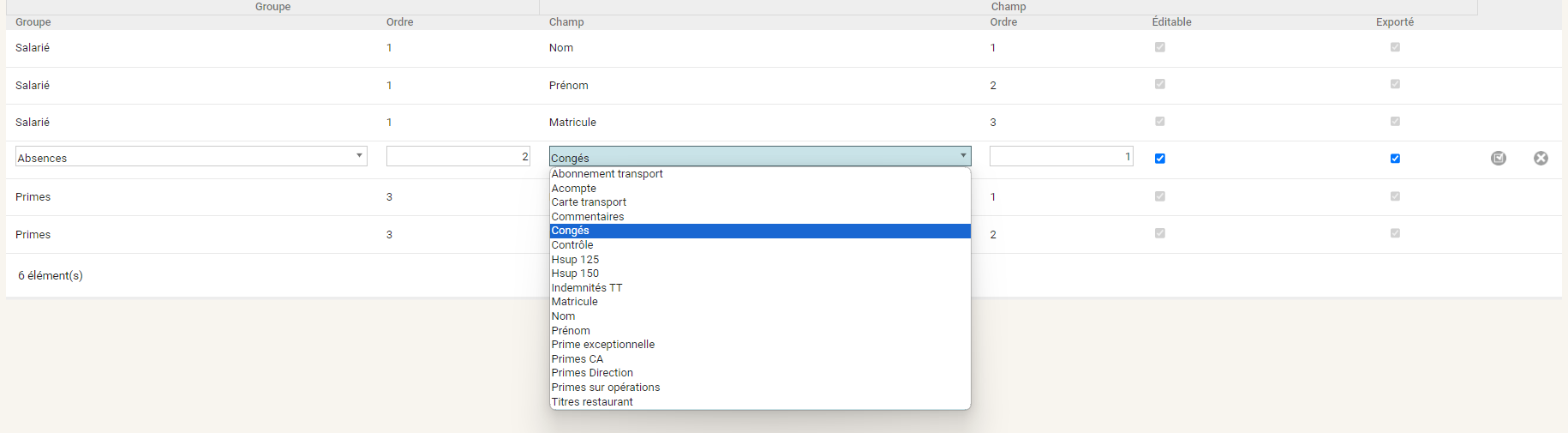 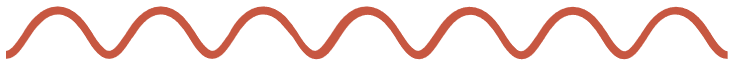 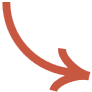 Sélection des champs de paie crées en amont
Une question sur notre solution ? Toutes vos réponses à portée de main.
support@eurecia.com
Centre d'aide